photo booth rental orange county anaheim
https://sites.google.com/view/photoboothrentalslagunabeach
[Speaker Notes: https://sites.google.com/view/photoboothrentalslagunabeach
https://drive.google.com/drive/folders/1WT1JYmX65XwDulm3SR8sfER9ES3HQ9OW?usp=sharing
https://news.google.com/rss/search?q=photobooth
https://drive.google.com/drive/folders/1nUuN0mCZHnadiohu7iA8frMPUXA13v7n?usp=sharing
https://drive.google.com/drive/folders/1aDtbqgVuMfsPYyK3r3Fr1axIljXQvncX?usp=sharing
https://drive.google.com/drive/folders/1iF_qiGW4MbCd7A1_TPnT01z6X-3Z7MHt?usp=sharing
https://drive.google.com/drive/folders/1mYtIDf1o4ohmR-4dQOG-Guu2CkasJ8uL?usp=sharing
https://drive.google.com/file/d/1GMVzFjH4UhrGWzIyj-knzr46Nhf50c6j/view?usp=sharing
https://drive.google.com/file/d/1BpfWuX08Ay0wAN4HAyi57QTRoBAeFvLf/view?usp=sharing
https://drive.google.com/file/d/11NBDZYXEtugzo4Nk2IVzxraBbvyMZ0ah/view?usp=sharing
https://drive.google.com/file/d/19LNdzoTJ5xaIL9W4Eh7LQLdJBbl7cvNV/view?usp=sharing
https://docs.google.com/spreadsheets/d/1S5mutDhlyqNScC9Xzpe4OuGu93S_f1noPBjp0mWHN2w/edit?usp=sharing
https://docs.google.com/spreadsheet/pub?key=1S5mutDhlyqNScC9Xzpe4OuGu93S_f1noPBjp0mWHN2w
https://docs.google.com/spreadsheets/d/1S5mutDhlyqNScC9Xzpe4OuGu93S_f1noPBjp0mWHN2w/pubhtml
https://docs.google.com/spreadsheets/d/1S5mutDhlyqNScC9Xzpe4OuGu93S_f1noPBjp0mWHN2w/pub
https://docs.google.com/spreadsheets/d/1S5mutDhlyqNScC9Xzpe4OuGu93S_f1noPBjp0mWHN2w/view
https://docs.google.com/forms/d/1lM3hawuTEQV_R8r-kqRcOXHJmvbfSreCZECoh6HM2Iw/edit?usp=sharing
https://docs.google.com/drawings/d/1ajIS5338KCM4L--I6j9A_Q_DSYQMroeAxONjZVp6NjU/edit?usp=sharing
https://drive.google.com/file/d/1tpnxuW89TUi11jKtDR9JDr08CDxHmMk0/view?usp=drivesdk
https://sites.google.com/view/newportbeachroamingphotobooth/home
https://docs.google.com/document/d/1orUkhG0xGhoEiUyWm4ALM9lig0gNQMzDJX4xqiKFobw/edit?usp=sharing
https://docs.google.com/document/d/1orUkhG0xGhoEiUyWm4ALM9lig0gNQMzDJX4xqiKFobw/pub
https://docs.google.com/document/d/1orUkhG0xGhoEiUyWm4ALM9lig0gNQMzDJX4xqiKFobw/view
https://docs.google.com/presentation/d/1oXq42iJR_Gtad1jgrqGY3nMtdp5wZCpYXE6HtnXouso/edit?usp=sharing
https://docs.google.com/presentation/d/1oXq42iJR_Gtad1jgrqGY3nMtdp5wZCpYXE6HtnXouso/pub?start=true&loop=true&delayms=3000
https://docs.google.com/presentation/d/1oXq42iJR_Gtad1jgrqGY3nMtdp5wZCpYXE6HtnXouso/view
https://docs.google.com/presentation/d/1oXq42iJR_Gtad1jgrqGY3nMtdp5wZCpYXE6HtnXouso/htmlpresent]
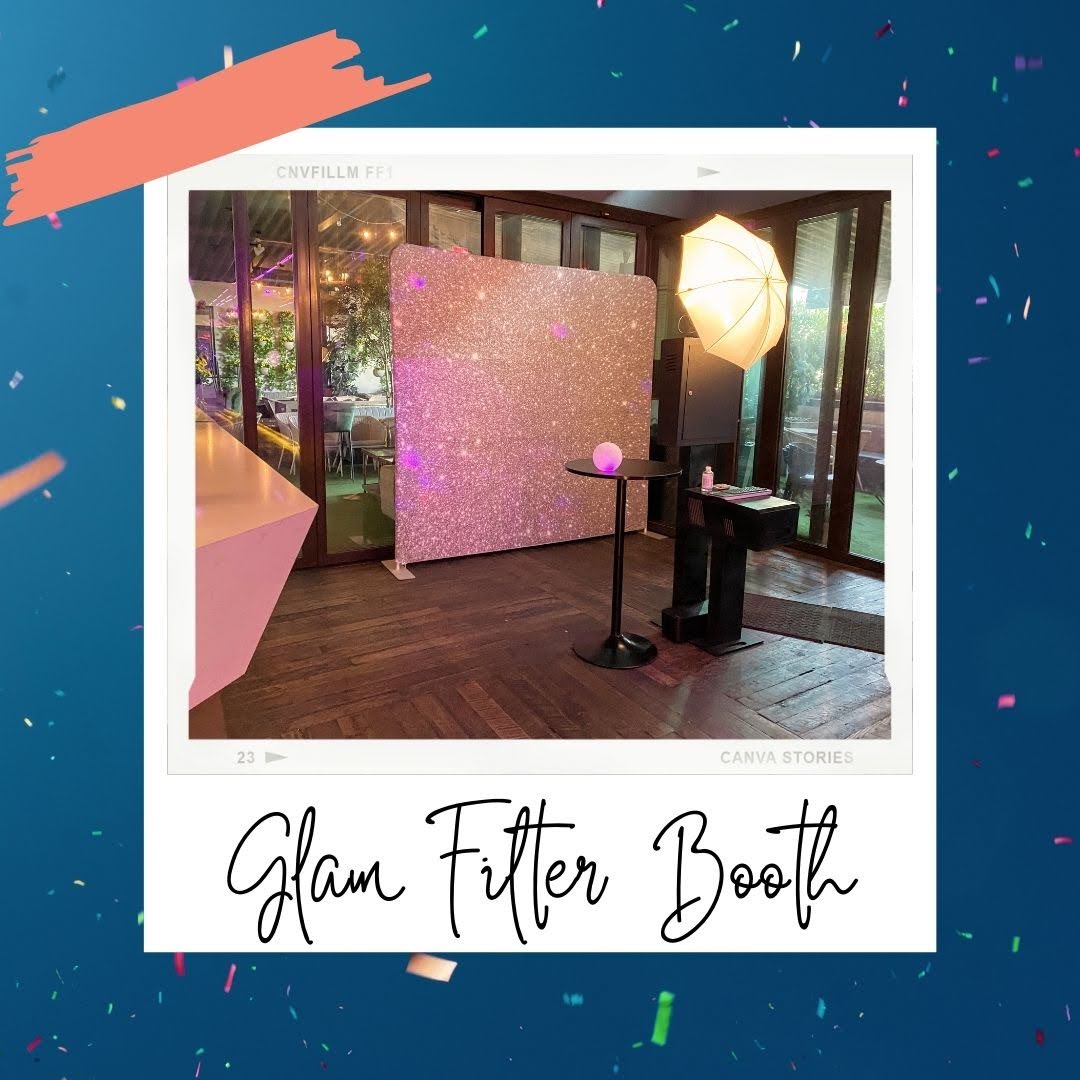 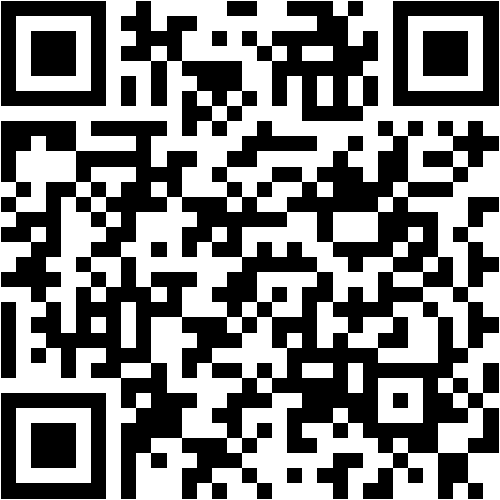 You may rent a photo booth for your unique occasion! We are based in Laguna Beach, California, and are glad to go anywhere in Laguna beach and yellowish-brown County to ensure your business is spectacular. A photo booth is an excellent quirk to grow upheaval to your event! A photo booth can put in any event, including weddings, bar/bat mitzvahs, proms, graduations, birthday parties, anniversaries, quinceaeras, and gorgeous 16. We along with meet the expense of photo booth rentals for matter activities such as Christmas parties, fundraisers, and all in between. There is nothing more exciting than a photo booth to make your celebration unique! gone our experience next photo booths, you are distinct to occupy the most extreme, personal, intimate, and amusing photos. We have the funds for reasonably priced photo booth rentals for weddings, bar/bat mitzvahs, proms, graduations, birthday parties, anniversaries, quinceaeras, endearing 16 celebrations, corporate events, and community activities in Laguna seashore and surrounding regions. actions in the Laguna Beach, Anaheim, Corona Del Mar, Costa Mesa, Dana Point, Huntington Beach, Irvine, Laguna Beach, Laguna Niguel, Long Beach, Newport Beach, Tustin, and adjacent regions Bring your neighboring business to vigor in Laguna seashore past a completely customisable photo booth that provides the ultimate experience. The 360 Photo Booth Experience at Laguna Beach. Whether you're getting married or hosting a business thing or party, our personalized booths will be credited with some argument to your celebration as soon as your entourage, family, and friends.Experience the thrill of a bespoke photo booth help that meets your individual needs. We acknowledge that every matter is unique, and we use our professional experience to get knowledge and experience. Although we are situated in Long Beach, we now help Los Angeles, tawny County, San Diego, and Phoenix, and we are fervent to travel! 360 Photo Booth is Laguna Niguel's leading photo booth rental company. We come up with the money for a seamless first-class give support to to every of our clients and ensure that we will exceed all expectations for any special occasion, such as your wedding, birthday party, company or corporate party, learned dance, bridal shower, etc. We give each unique occasion in the manner of full and personalized packages, high-quality photo booths, bespoke photo designs, competent personnel, dependable attendants, and within your means and transparent pricing to have enough money an unforgettable experience. We manage to pay for all consumers and clients gone an amazing experience that includes the greatest relief at a inexpensive price. Our open ventilate booth is one of a kind, allowing guests to accommodate in the works to ten individuals in a photo subsequently a specifically made logo.Hello, partygoers! This event, held in Laguna Canyon, without help a stone's toss from Laguna Beach, was nothing rapid of spectacular. fortunate Frog Photo Booth photographed the business on a rooftop terrace subsequent to a sleek and relaxing ambiance. Music pulsed. People danced. friends and couples moved easily amongst the bar, dance floor, and portray booth. It was a thrilling experience all around, but the 360 photo booth stole the show. Jim and Fiona made a wise choice! {} Imagine lucky Frog's architecture and design beauty and rambling canyon pathways as the breathtaking tone for 360-degree photo booth images. James and Liz sought for the greatest 360 photo booth rental in Laguna Beach, and we surpassed their expectations. The photo booth created an fascinating space where all grin and pose became a treasured souvenir, transforming tiny moments into unforgettable memories.The lucky Frog photo booth rental provided a manner for spontaneous group photographs and dance-offs... From interactive sketches to in flames embraces... Our items range from later masquerade masks to quirky placards. Guests brought their personality to each frame, and every detail was recorded. The laughter grew in tandem later than the prints. The 360 portray booth tersely became the main point of the event. fortunate Frog photo booth rental continues to stand out every time subsequent to cutting-edge technology and one-of-a-kind features.The 360 photo booth not isolated managed to take possession of static moments but along with increased the rapidity of the event. Its capability to spin and book the entire image insured that no subtlety and no dance move, and no rude burst of laughter went undetected. What's the result? A gather together visual lp of the best raves, captured from various perspectives.Whether you're organizing a wedding, corporate event, or celebration, our 360 photo booth will allow an unforgettable experience. create your moments unforgettable. fortunate Frog photo booth rental offers 360-degree photo booth rentals in Laguna Beach.
https://sites.google.com/view/photoboothrentalslagunabeach
photo booth rental orange county anaheim
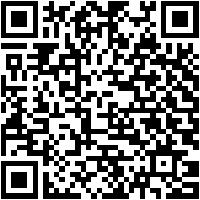 [Speaker Notes: photo booth rental orange county anaheim]
Contact Information
Party Snaps Photo Booth OC | 360 Photo Booth Rental Orange County
12911 Dungan Ln, Garden Grove, CA 92840
(562) 303-9926
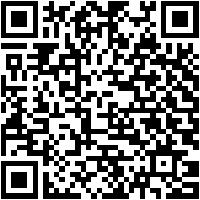 [Speaker Notes: Party Snaps Photo Booth OC | 360 Photo Booth Rental Orange County12911 Dungan Ln, Garden Grove, CA 92840(562) 303-9926]
More info about us:
photo booth rental orange county anaheim
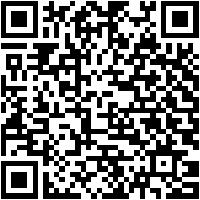 [Speaker Notes: Party Snaps Photo Booth OC | 360 Photo Booth Rental Orange County12911 Dungan Ln, Garden Grove, CA 92840(562) 303-9926]
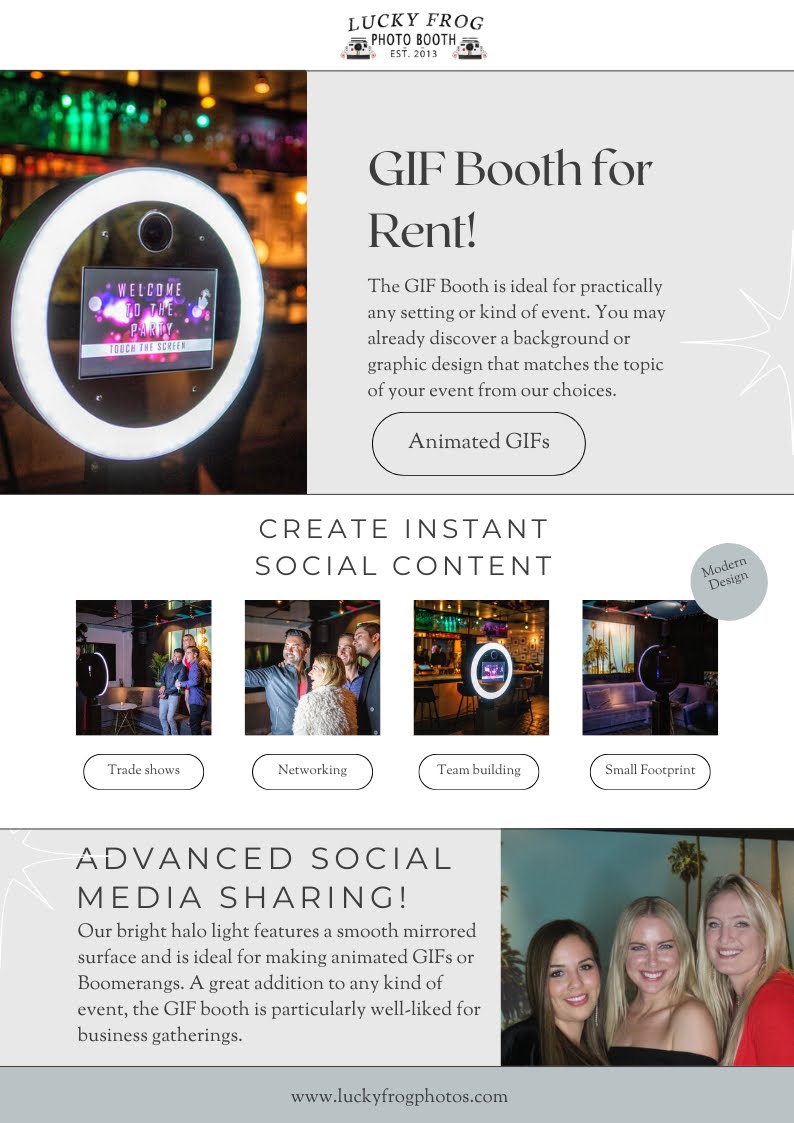 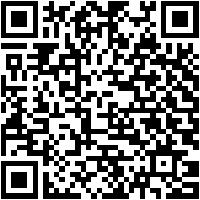 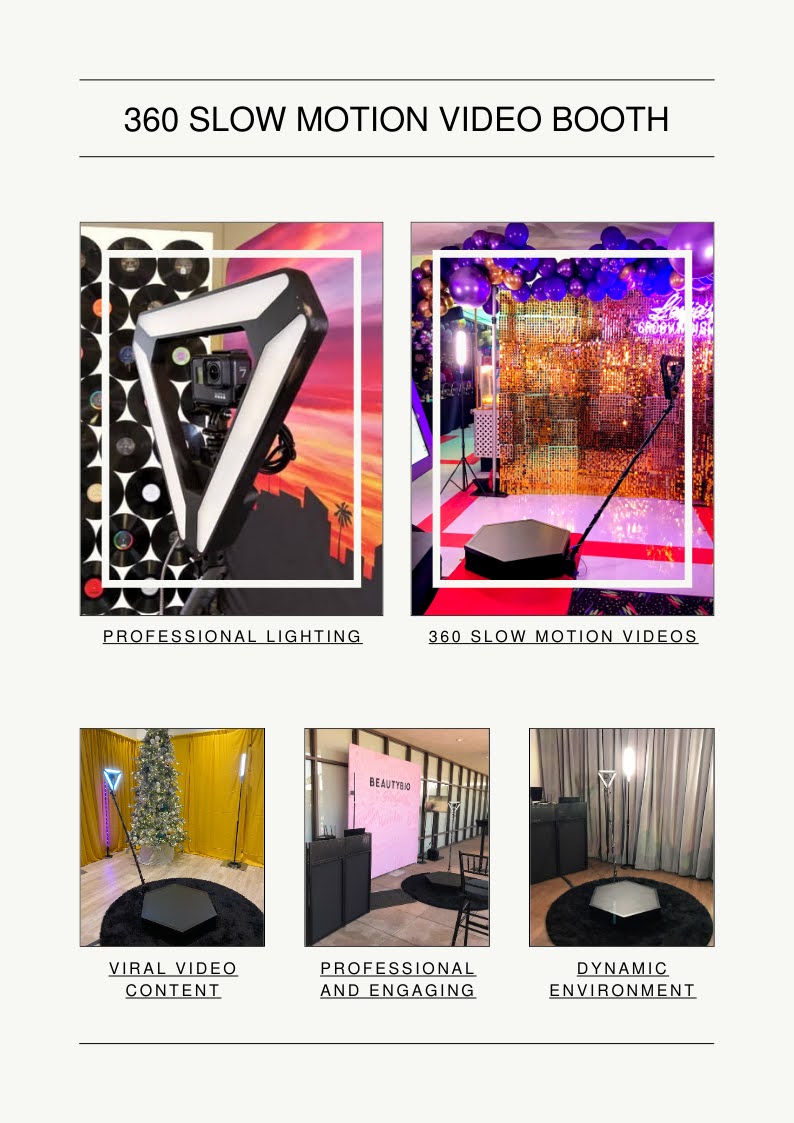 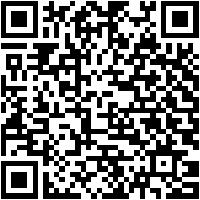 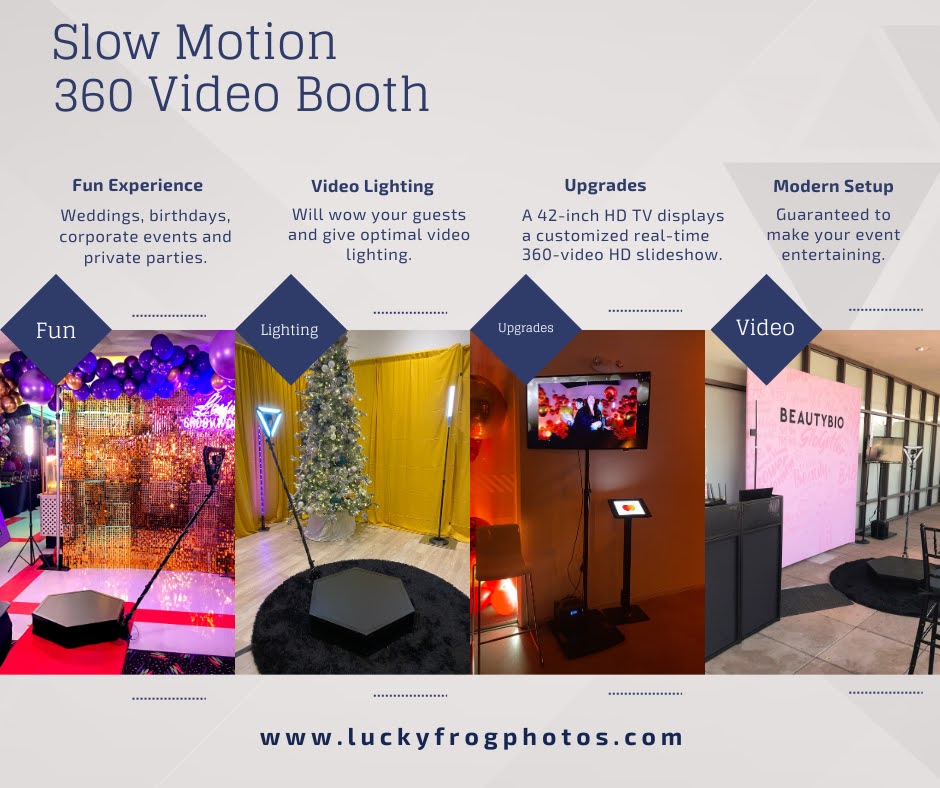 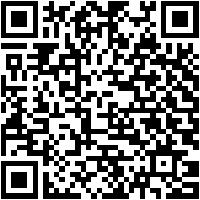 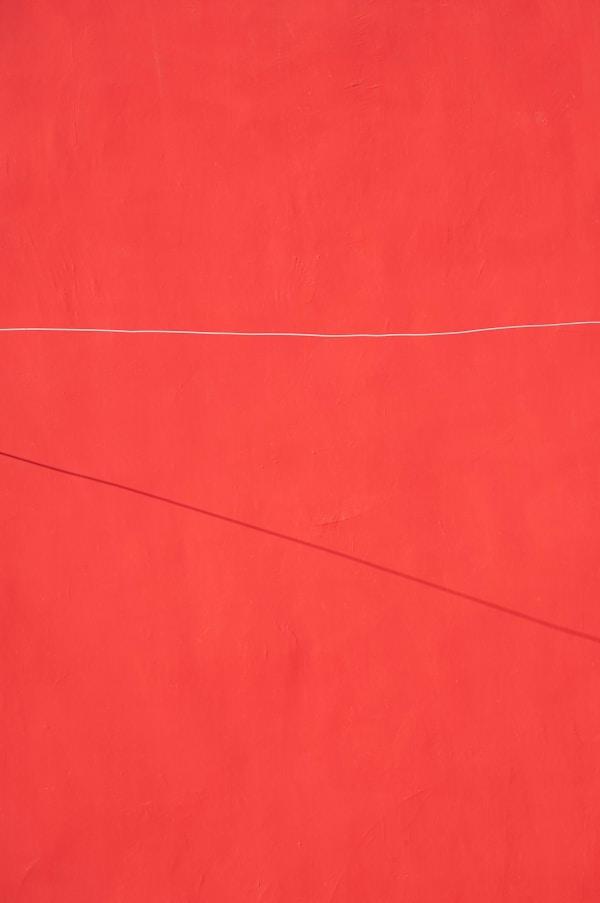 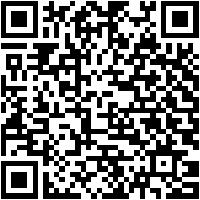 Links
List of recommended resources
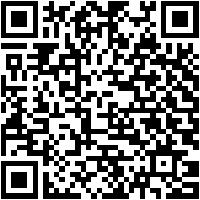 [Speaker Notes: photo booth rental orange county anaheim]
Please visit :
target url
folder top
rss feed
folder articles
folder photos
folder pdfs
folder slides
photo
photo
photo
photo
spreadsheet
spreadsheet key
spreadsheet pubhtml
spreadsheet pub
spreadsheet view
form
drawing
image
image link
document
document pub
document view
presentation
presentation pub
presentation view
presentation html
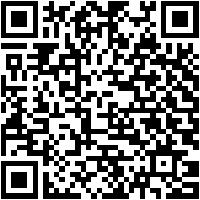 Videos
YouTube videos we recommend watching!
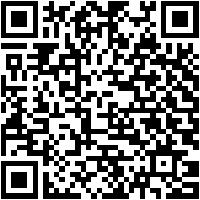 [Speaker Notes: photo booth rental orange county anaheim]
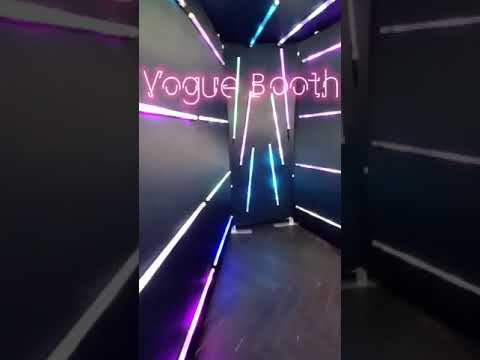 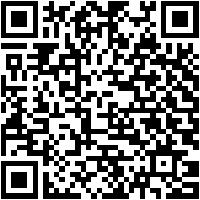 https://sites.google.com/view/photoboothrentalslagunabeach
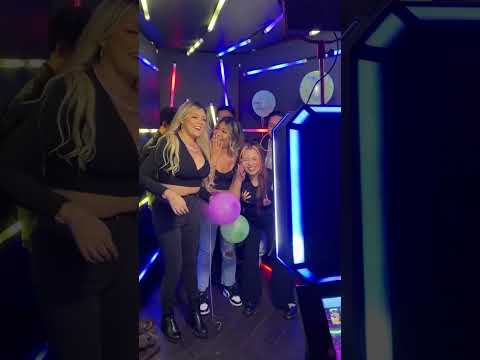 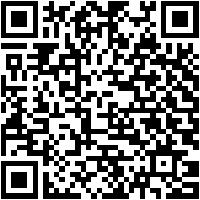 https://sites.google.com/view/photoboothrentalslagunabeach
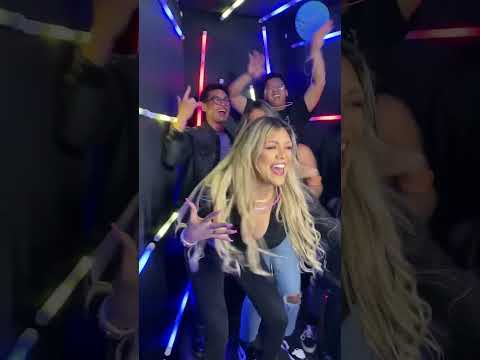 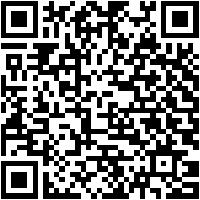 https://sites.google.com/view/photoboothrentalslagunabeach
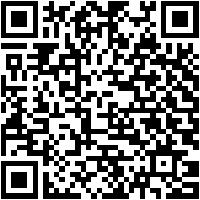 https://sites.google.com/view/photoboothrentalslagunabeach
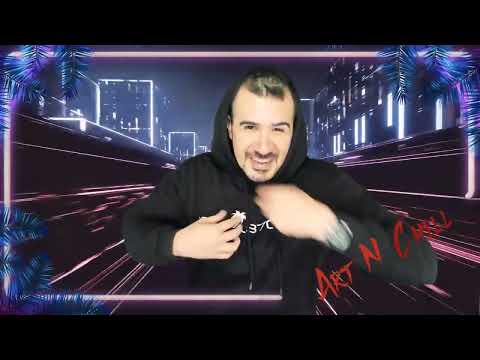 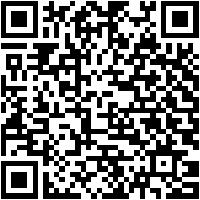 https://sites.google.com/view/photoboothrentalslagunabeach
[Speaker Notes: https://sites.google.com/view/photoboothrentalslagunabeach
https://drive.google.com/drive/folders/1WT1JYmX65XwDulm3SR8sfER9ES3HQ9OW?usp=sharing
https://news.google.com/rss/search?q=photobooth
https://drive.google.com/drive/folders/1nUuN0mCZHnadiohu7iA8frMPUXA13v7n?usp=sharing
https://drive.google.com/drive/folders/1aDtbqgVuMfsPYyK3r3Fr1axIljXQvncX?usp=sharing
https://drive.google.com/drive/folders/1iF_qiGW4MbCd7A1_TPnT01z6X-3Z7MHt?usp=sharing
https://drive.google.com/drive/folders/1mYtIDf1o4ohmR-4dQOG-Guu2CkasJ8uL?usp=sharing
https://drive.google.com/file/d/1GMVzFjH4UhrGWzIyj-knzr46Nhf50c6j/view?usp=sharing
https://drive.google.com/file/d/1BpfWuX08Ay0wAN4HAyi57QTRoBAeFvLf/view?usp=sharing
https://drive.google.com/file/d/11NBDZYXEtugzo4Nk2IVzxraBbvyMZ0ah/view?usp=sharing
https://drive.google.com/file/d/19LNdzoTJ5xaIL9W4Eh7LQLdJBbl7cvNV/view?usp=sharing
https://docs.google.com/spreadsheets/d/1S5mutDhlyqNScC9Xzpe4OuGu93S_f1noPBjp0mWHN2w/edit?usp=sharing
https://docs.google.com/spreadsheet/pub?key=1S5mutDhlyqNScC9Xzpe4OuGu93S_f1noPBjp0mWHN2w
https://docs.google.com/spreadsheets/d/1S5mutDhlyqNScC9Xzpe4OuGu93S_f1noPBjp0mWHN2w/pubhtml
https://docs.google.com/spreadsheets/d/1S5mutDhlyqNScC9Xzpe4OuGu93S_f1noPBjp0mWHN2w/pub
https://docs.google.com/spreadsheets/d/1S5mutDhlyqNScC9Xzpe4OuGu93S_f1noPBjp0mWHN2w/view
https://docs.google.com/forms/d/1lM3hawuTEQV_R8r-kqRcOXHJmvbfSreCZECoh6HM2Iw/edit?usp=sharing
https://docs.google.com/drawings/d/1ajIS5338KCM4L--I6j9A_Q_DSYQMroeAxONjZVp6NjU/edit?usp=sharing
https://drive.google.com/file/d/1tpnxuW89TUi11jKtDR9JDr08CDxHmMk0/view?usp=drivesdk
https://sites.google.com/view/newportbeachroamingphotobooth/home
https://docs.google.com/document/d/1orUkhG0xGhoEiUyWm4ALM9lig0gNQMzDJX4xqiKFobw/edit?usp=sharing
https://docs.google.com/document/d/1orUkhG0xGhoEiUyWm4ALM9lig0gNQMzDJX4xqiKFobw/pub
https://docs.google.com/document/d/1orUkhG0xGhoEiUyWm4ALM9lig0gNQMzDJX4xqiKFobw/view
https://docs.google.com/presentation/d/1oXq42iJR_Gtad1jgrqGY3nMtdp5wZCpYXE6HtnXouso/edit?usp=sharing
https://docs.google.com/presentation/d/1oXq42iJR_Gtad1jgrqGY3nMtdp5wZCpYXE6HtnXouso/pub?start=true&loop=true&delayms=3000
https://docs.google.com/presentation/d/1oXq42iJR_Gtad1jgrqGY3nMtdp5wZCpYXE6HtnXouso/view
https://docs.google.com/presentation/d/1oXq42iJR_Gtad1jgrqGY3nMtdp5wZCpYXE6HtnXouso/htmlpresent]
photo booth rental orange county anaheim
https://sites.google.com/view/photoboothrentalslagunabeach
[Speaker Notes: photo booth rental orange county anaheim]